Kanchi Kailsanathar temple
Situated in Kanchipuram in Tamil Nadu
Made in Dravidian architectural style.
Temple was built around 685-705 AD by Rajasimha ruler of Pallava Dynasty.
Kailasanathar means “ Lords of Cosmic Mountain”
Entire temple is made of stone
Foundations are made of granite and it holds the temple, while the superstructure which includes carvings  are made of sandstone.
Temple has garbagriha, antarala, mandapa, gopuram, making it complete in all aspects.
Mythical lion mounts sorrounds the pillars , which adds to the Pallava style.
The layout is simple with a tower at center and with the vimana above the main shrine, square in plan and rising up in a pyramidal shape.
At the top is a small roof in the shape of a dome.
The gopuram at the entrance are plastered with eight small shrines .
Images of different gods flood the inner walls, includes: Durga, Kartikeya, Bhavati, Tripurantaka, Garudarudha- Vishnu,Asura Samhara, Narasimha, Trivikarma, Shiva Tandava, Lingodbhava, Ravana, Vali, Ardhanariswara (is noteworthy)
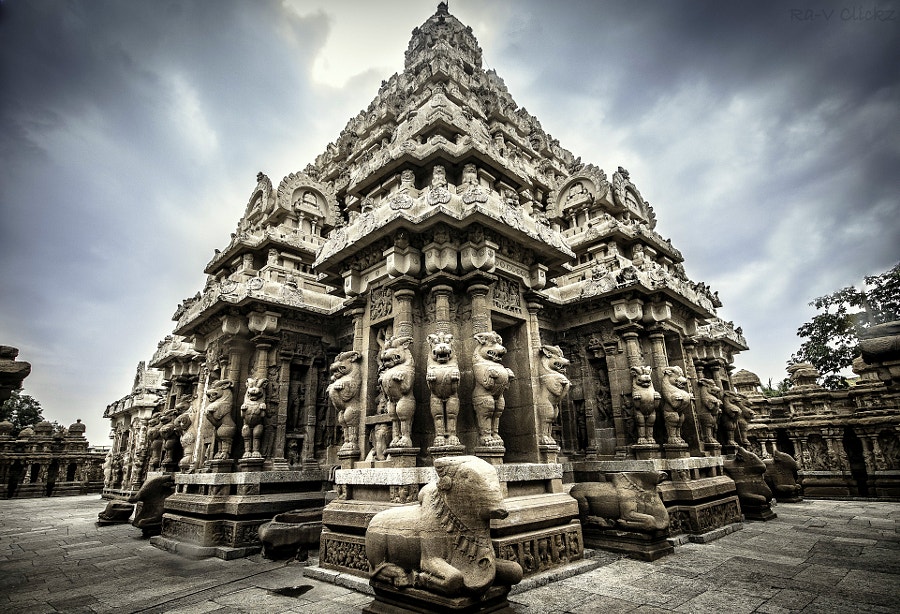 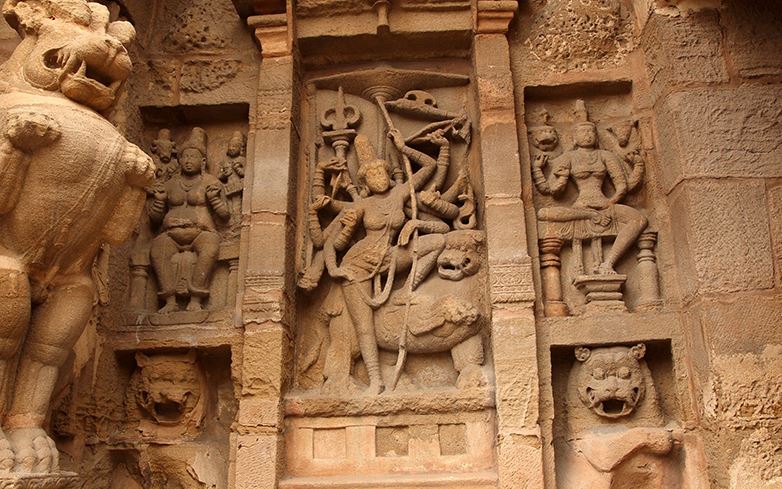 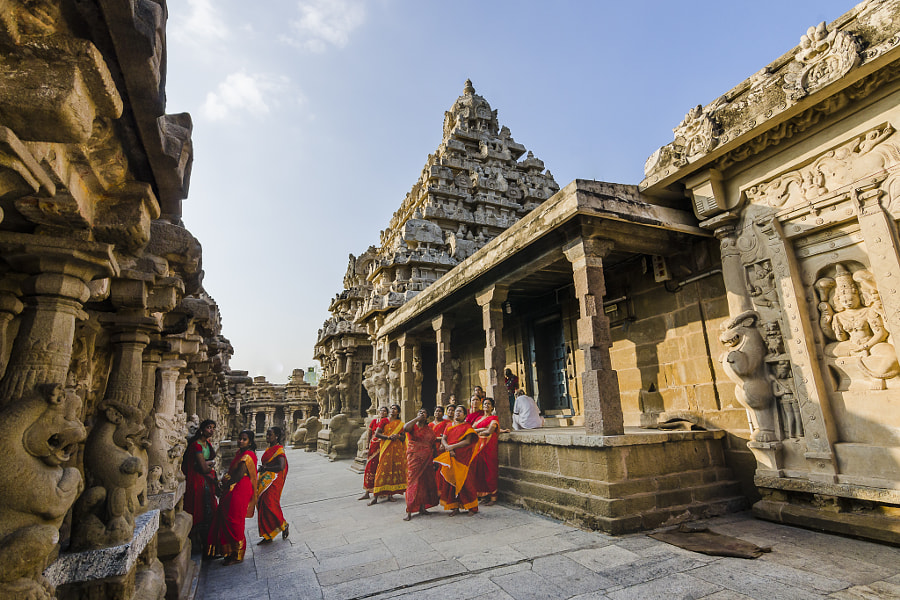